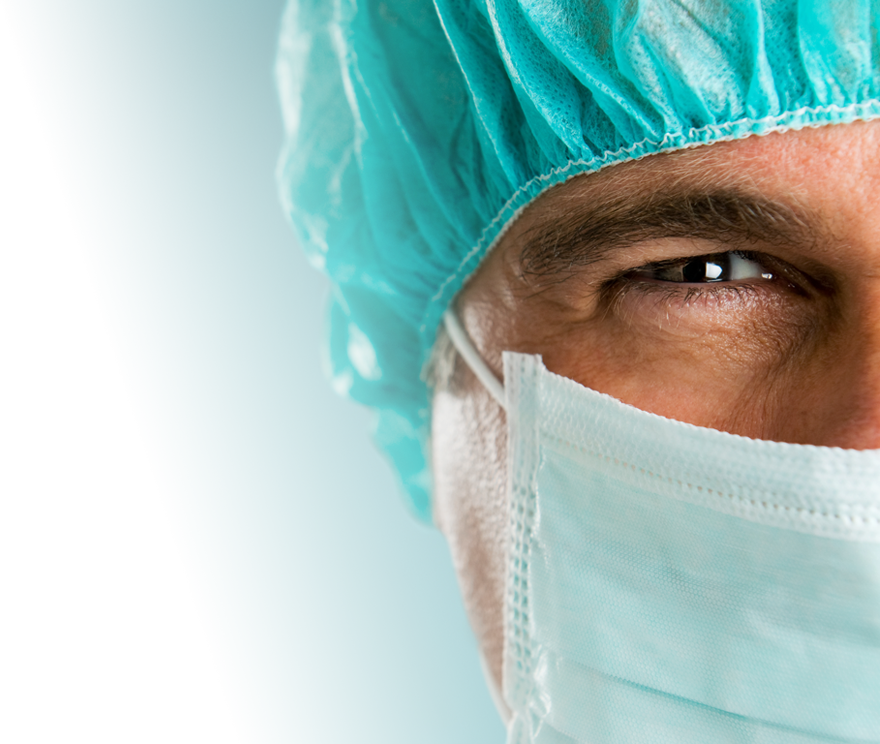 Sistema de Transporte de Pacientes Eletivos
1
Felipe Braga
Sistema de Transporte de Pacientes
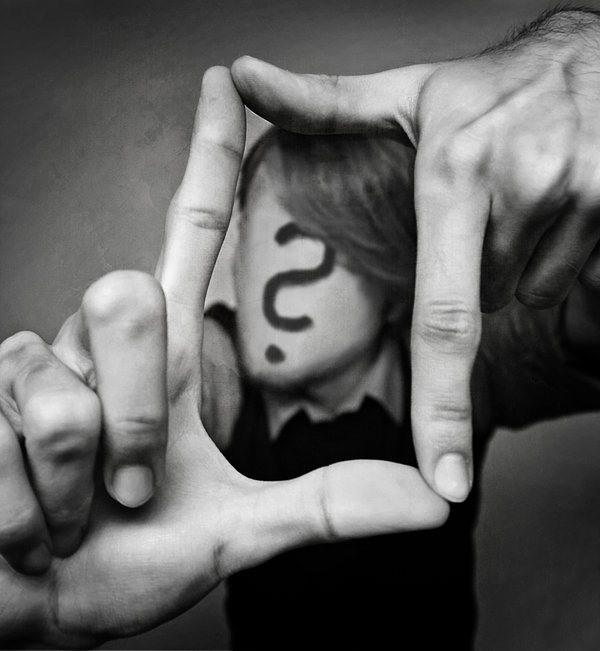 2
Sistema de Transporte de Pacientes
Implantar um Sistema de Transporte de Pacientes Eletivos que garanta o deslocamento do cidadão a realização de sua consulta e/ou exame fora de seu domicilio de forma eficiente e humanizado
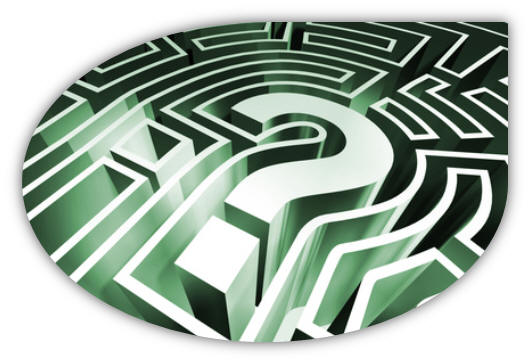 3
Sistema de Transporte de Pacientes
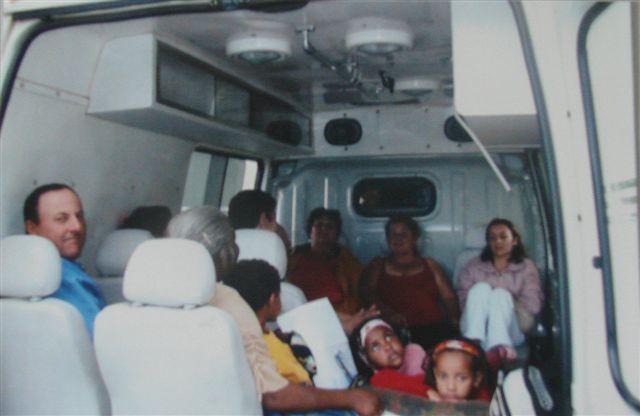 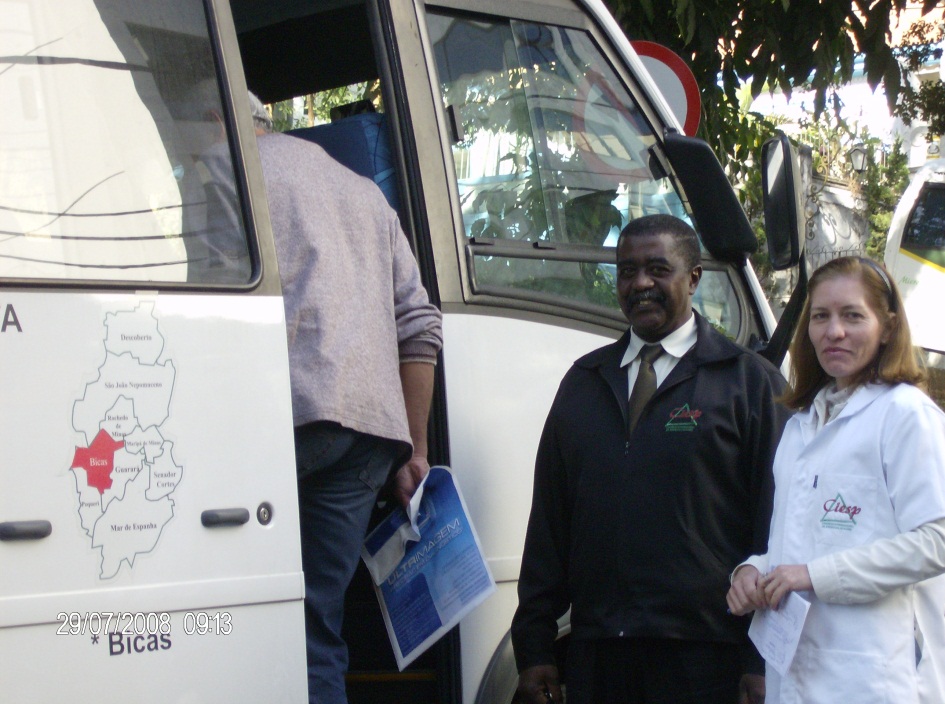 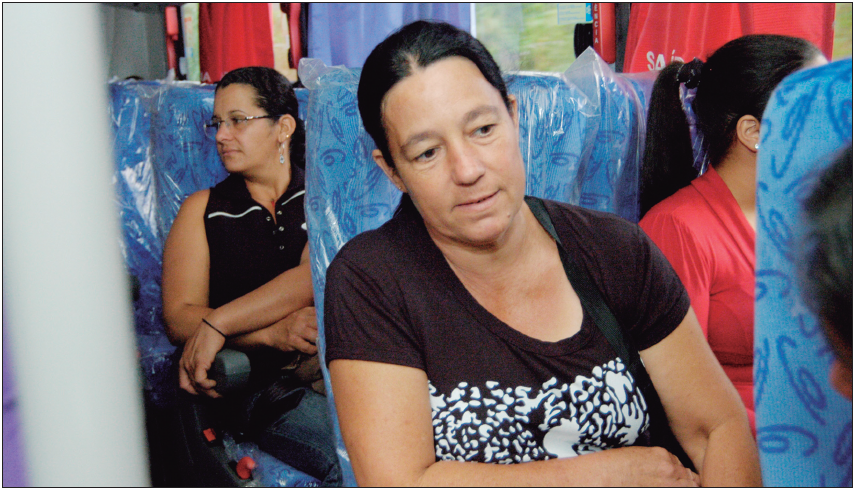 4
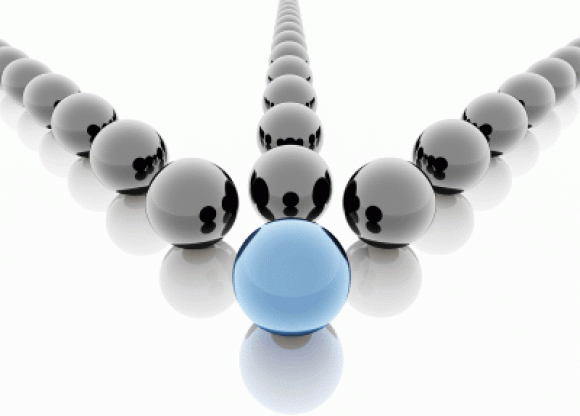 Diferenciação
5
Aos Municípios
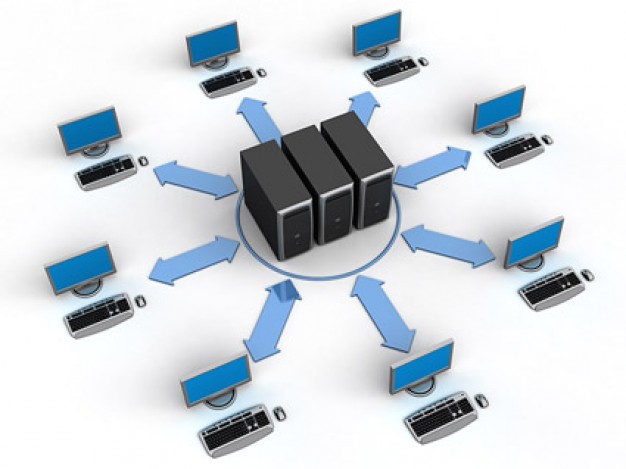 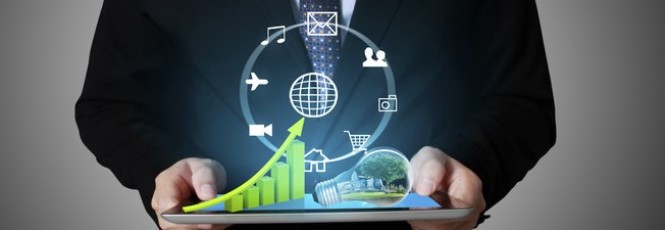 Produtividade
6
Sistema de Agendamento em Rede
[Speaker Notes: Produtividade por que a frota será de responsabilidade de uma Unidade de Gerenciamento.
Todas as manutenções, abastecimentos e controle será desta UG. Deixando o gestor municipal focado no seu maior desavio, cuidar da saude da população.

Sistema de Agendamento em Rede.]
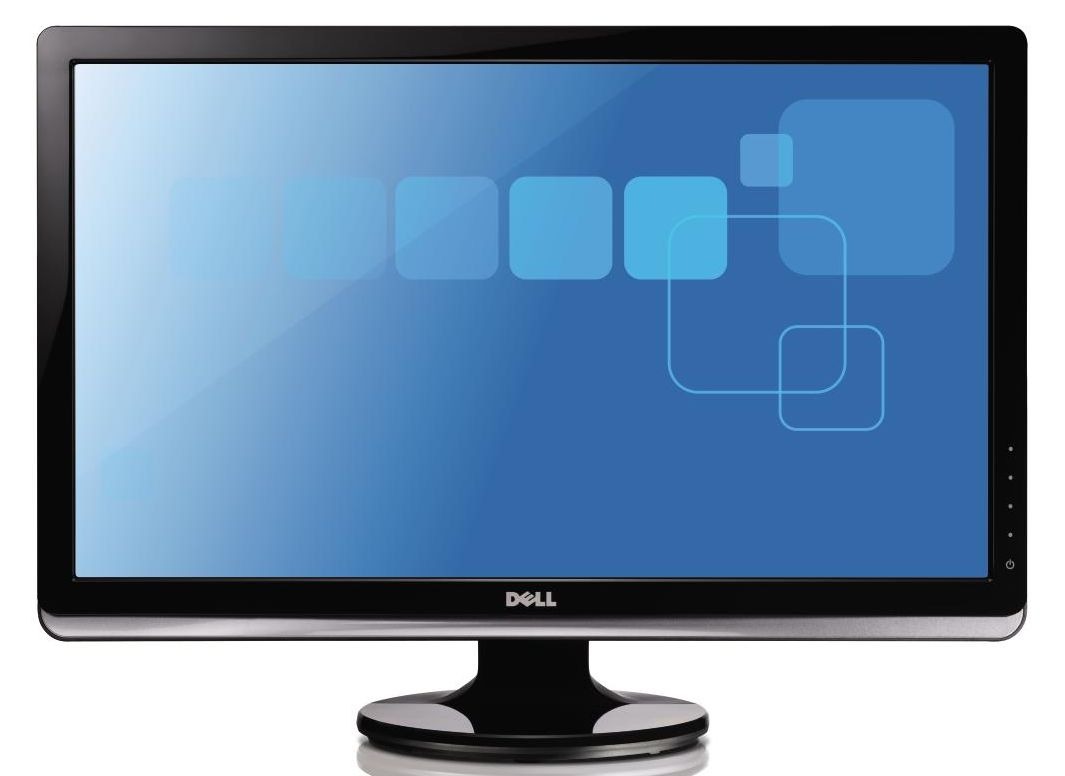 Aos Municípios / Aos Cidadãos
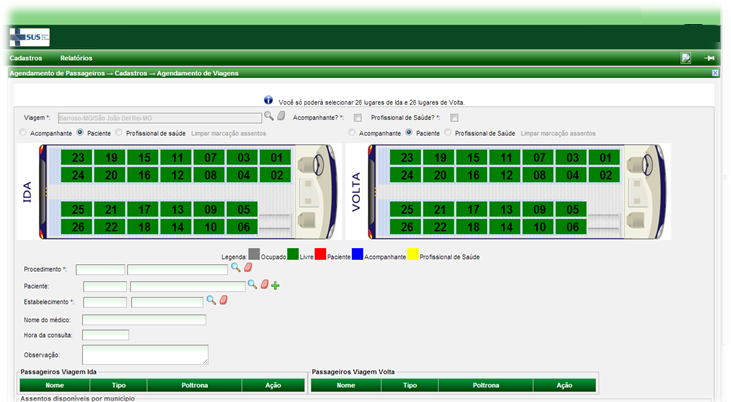 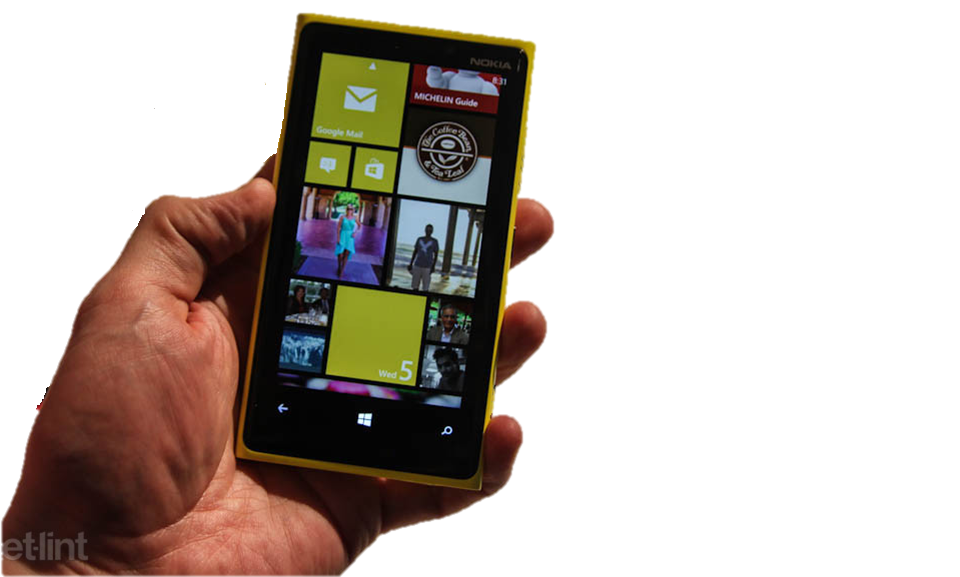 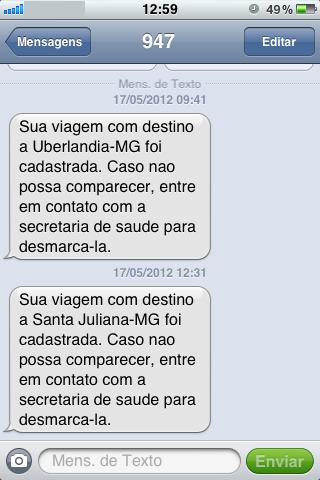 7
Aos Cidadãos
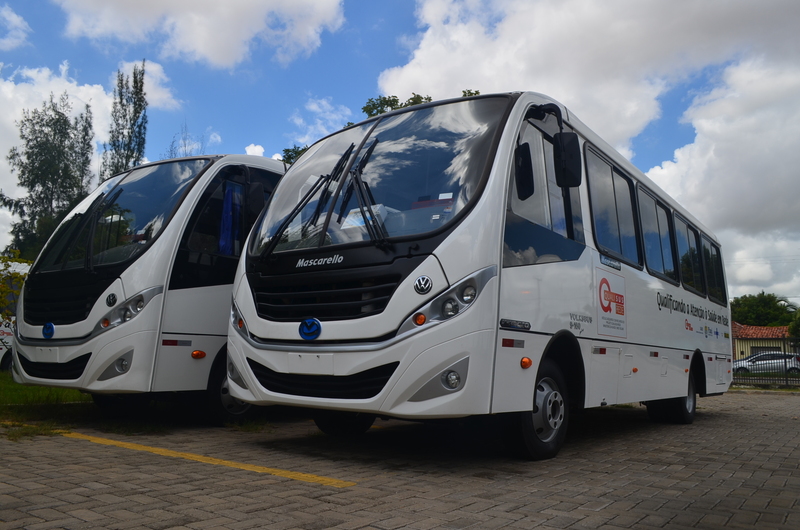 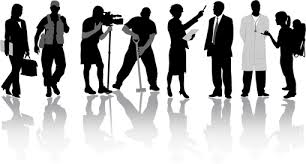 8
[Speaker Notes: Iniciando pelos veículos onde contam com TV, DVD e Som

Profissionais capacitados em direção defensiva, Direção econômica, Princípios do SUS, Acolhimento e Primeiro Socorros.]
Eficiência e Segurança
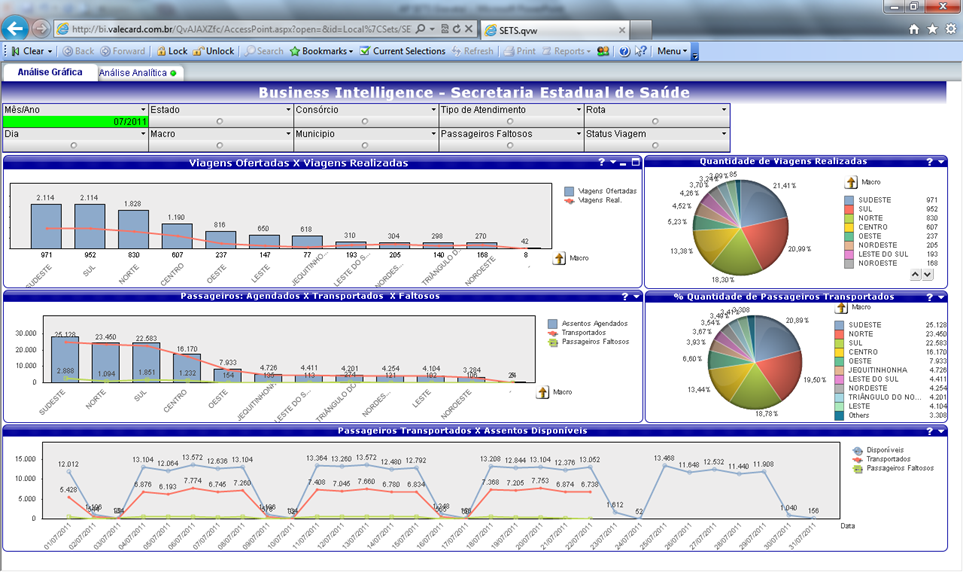 9
Rastreamento dos veículos (Visão Geral)
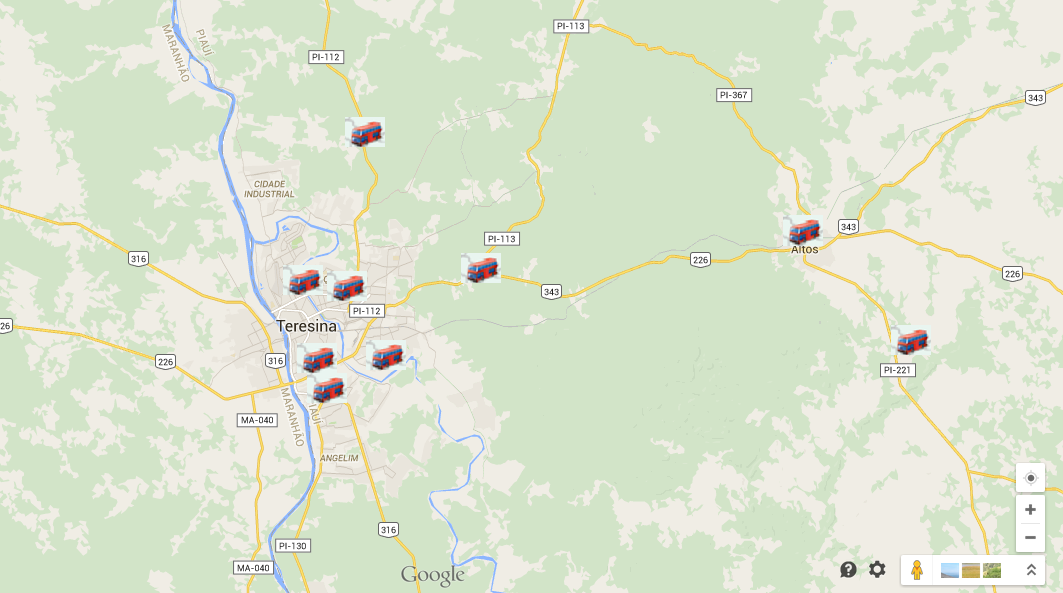 Rastreamento dos veículos (Visão rastro)
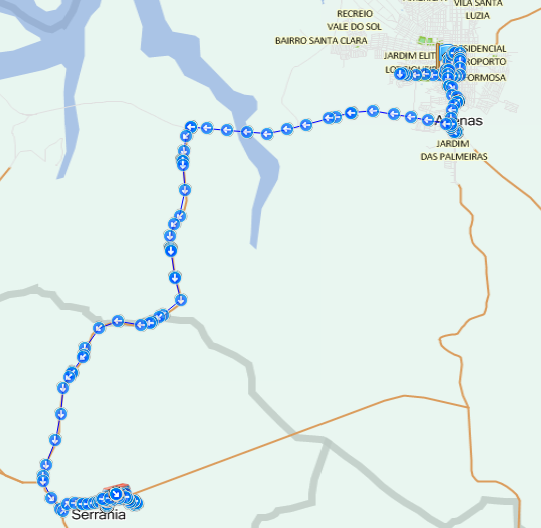 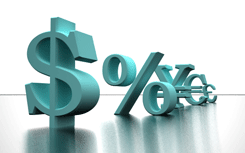 Financiamento do Serviço
12
1.2 milhões de habitantes de cobertura
31 Municípios beneficiados
30
 Micro-ônibus adquiridos
01 Microrregiões beneficiadas
6.8
mil viagens
Números
178 mil 
Possibilidade de transporte
13
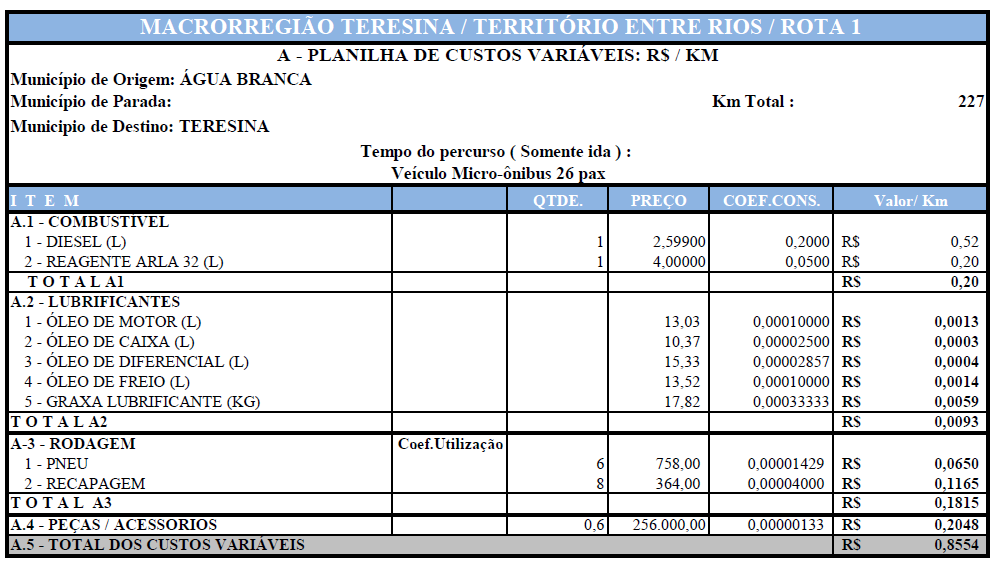 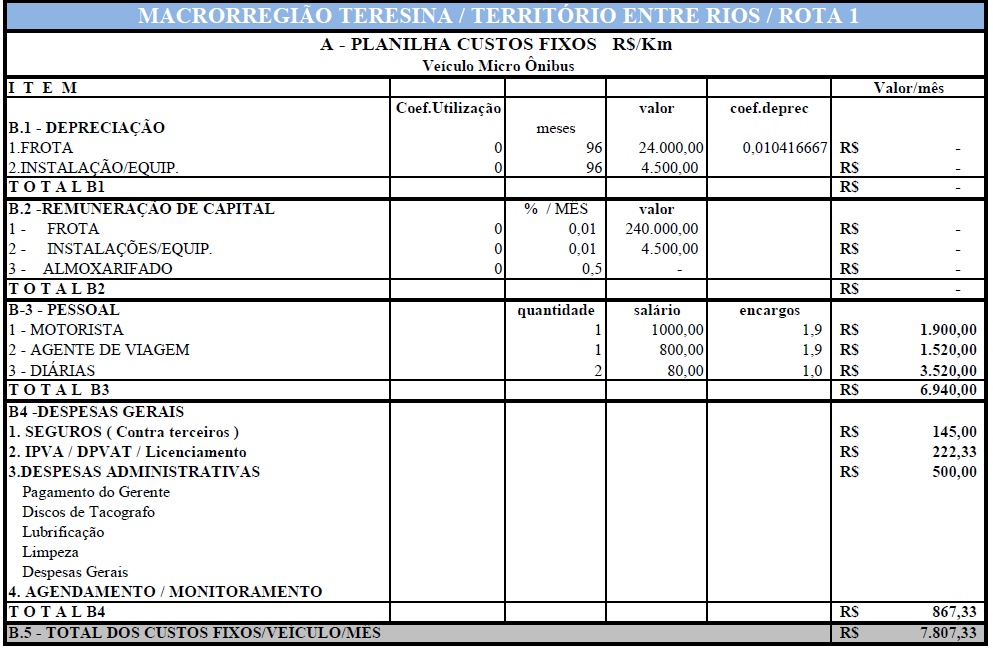 14
Custeio do serviço
~ R$ 3.5 milhões/ano
15
Custeio do serviço
64%
36%
16
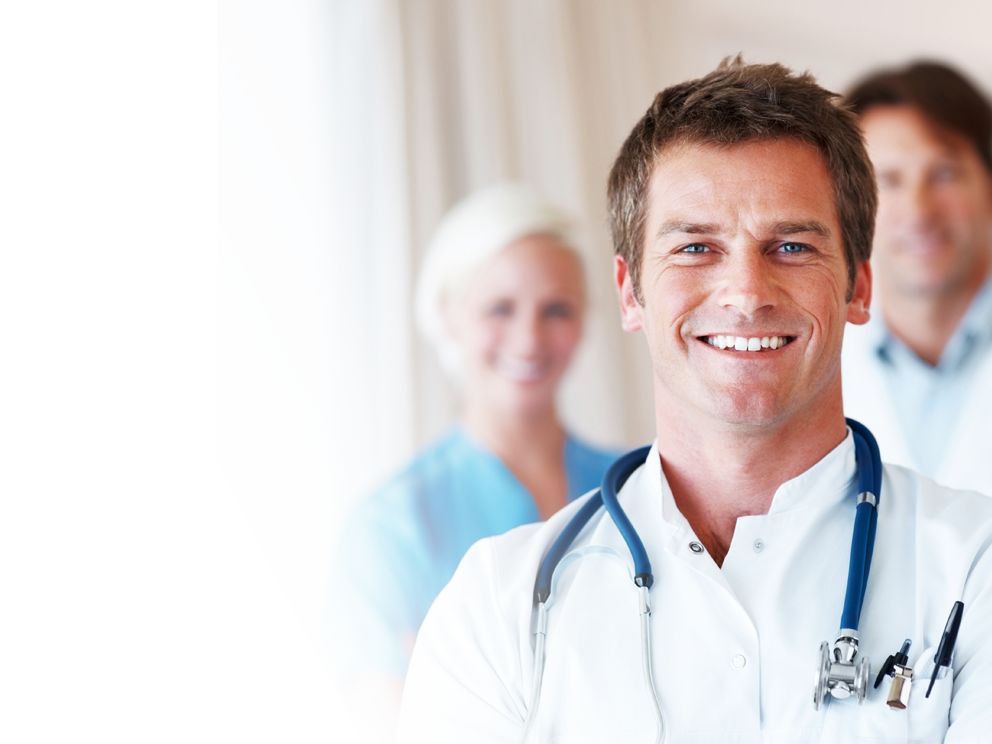 ObrigadoContatos:negocios.fbr@gmail.com(31) 8568-5334
17